Паралимпийские игры
Классный руководитель 5 а класса
Кульченко Екатерина Анатольевна
Паралимпийские игры –спортивные соревнования между инвалидами и спортсменами с ограниченными физическими возможностями.  .
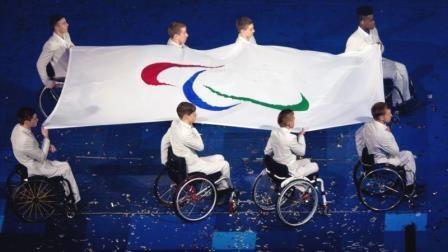 Основатель паралимпийского движения
Людвиг Гуттман
Паралимпийская эмблема
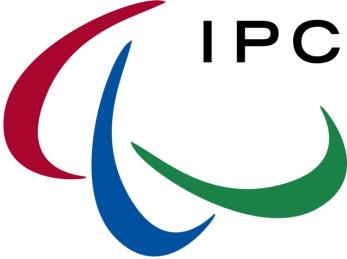 Паралимпийская эмблема состоит из трех полусфер красного, синего  и  зеленого  цветов.  Они  называются  агитосы  -  от латинского agito – «приводить в движение, двигать». 
Эмблема символизирует Разум, Тело и Дух.
Паралимпийский флаг
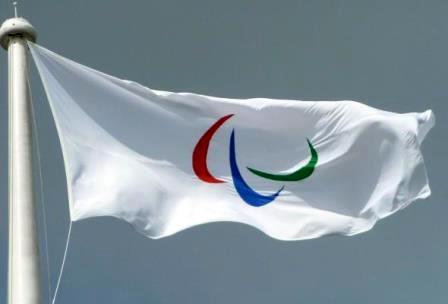 Паралимпийский гимн
Гимном Паралимпийских игр с 1996 года служит композиция Тьерри Дарниса под названием "Гимн будущего".
Паралимпийский девиз
«Дух в Движении»
Этот девиз лаконично и ярко передаёт сущность видения Паралимпийского движения — предоставлять спортсменам-паралимпийцам любого уровня и происхождения возможности для того, чтобы вдохновлять и восхищать мир через спорт. Девиз «Дух в движении» выражает характер Паралимпийского движения и символизирует сильную волю каждого паралимпийца.
Паралимпийский огонь
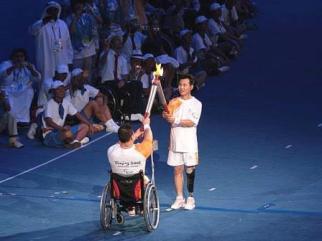 Паралимпийский огонь — это огонь, который зажигается под эгидой Международного Паралимпийского Комитета. Первая Эстафета Паралимпийского огня состоялась в 1988 году в Сеуле (Южная Корея).
Паралимпийская клятва
«От имени всех спортсменов я обещаю, что мы будем участвовать в этих Паралимпийских играх, уважая и соблюдая правила их проведения, обязуясь состязаться без допинга и наркотиков в истинно спортивном духе во славу спорта и чести наших команд».
Паралимпийские ценности
Мужество — совершать непредсказуемое и достигать невозможного, преодолевая стереотипы.

Целеустремленность— преодолевать препятствия и побеждать неблагоприятные обстоятельства, максимально развивая свои физические возможности.

Воодушевление— восхищаться спортсменами-паралимпийцами, используя пример их силы духа и достижений в собственной жизни.

Равенство– паралимпийский спорт призван стирать социальные барьеры, дискриминирующие людей с инвалидностью.
Дата и место проведения Паралимпийских игр
Паралимпийские игры проводятся в том же городе и в том же году, что и Олимпийские игры. Паралимпийские соревнования проводятся на тех же спортивных объектах, на которых проходили соревнования Олимпийских игр, спустя две недели.
Паралимпийские виды спорта
Легкая атлетика
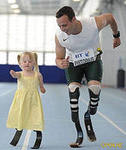 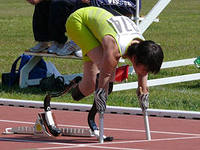 Стрельба из лука
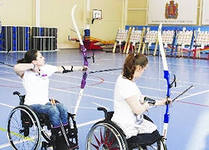 Велосипедный спорт
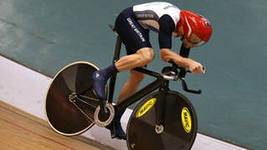 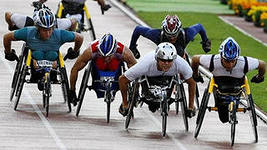 Выездка
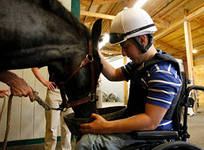 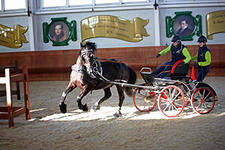 Фектование
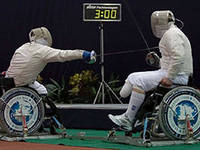 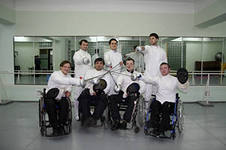 Дзюдо
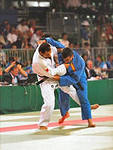 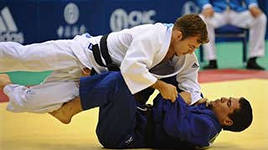 Тяжелая атлетика
(пауэрлифтинг)
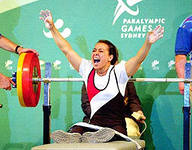 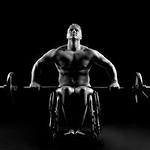 Стрельба
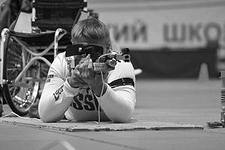 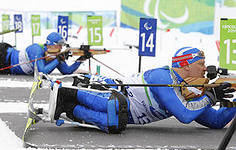 Футбол
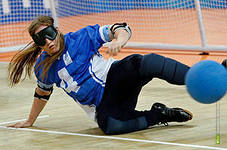 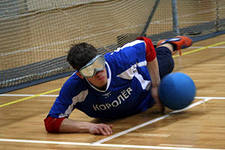 Плавание
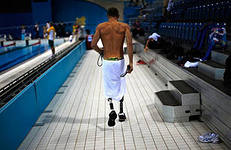 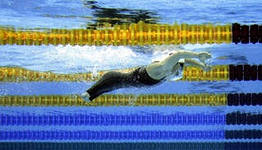 Настольный теннис
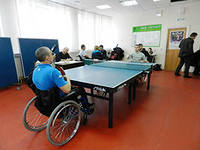 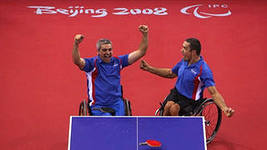 Баскетбол колясочников
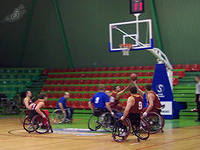 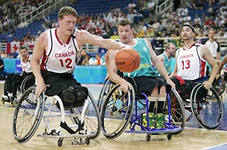 Теннис колясочнико
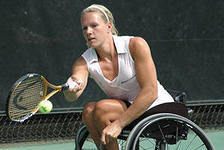 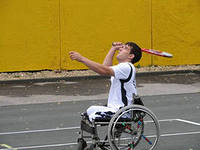 Регби колясочников
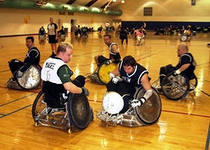 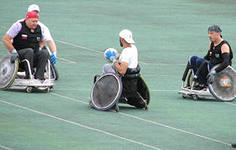 Волейбол
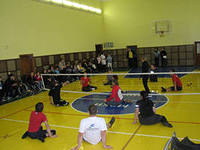 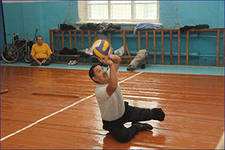 Лыжный кросс
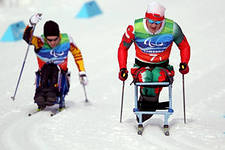 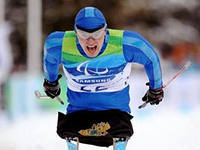 Хоккей с шайбой
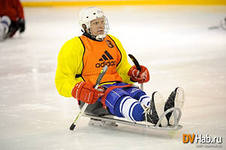 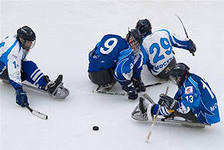 Мы Вами гордимся!
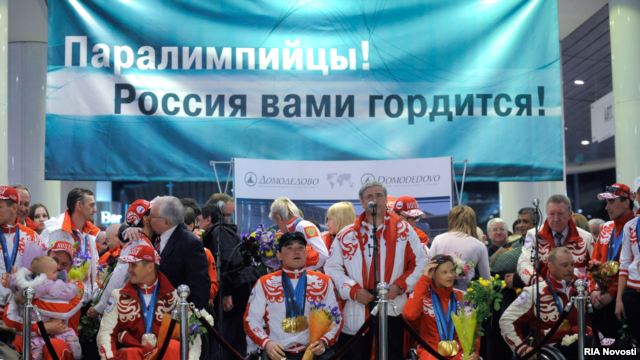 Паралимпиада 2015
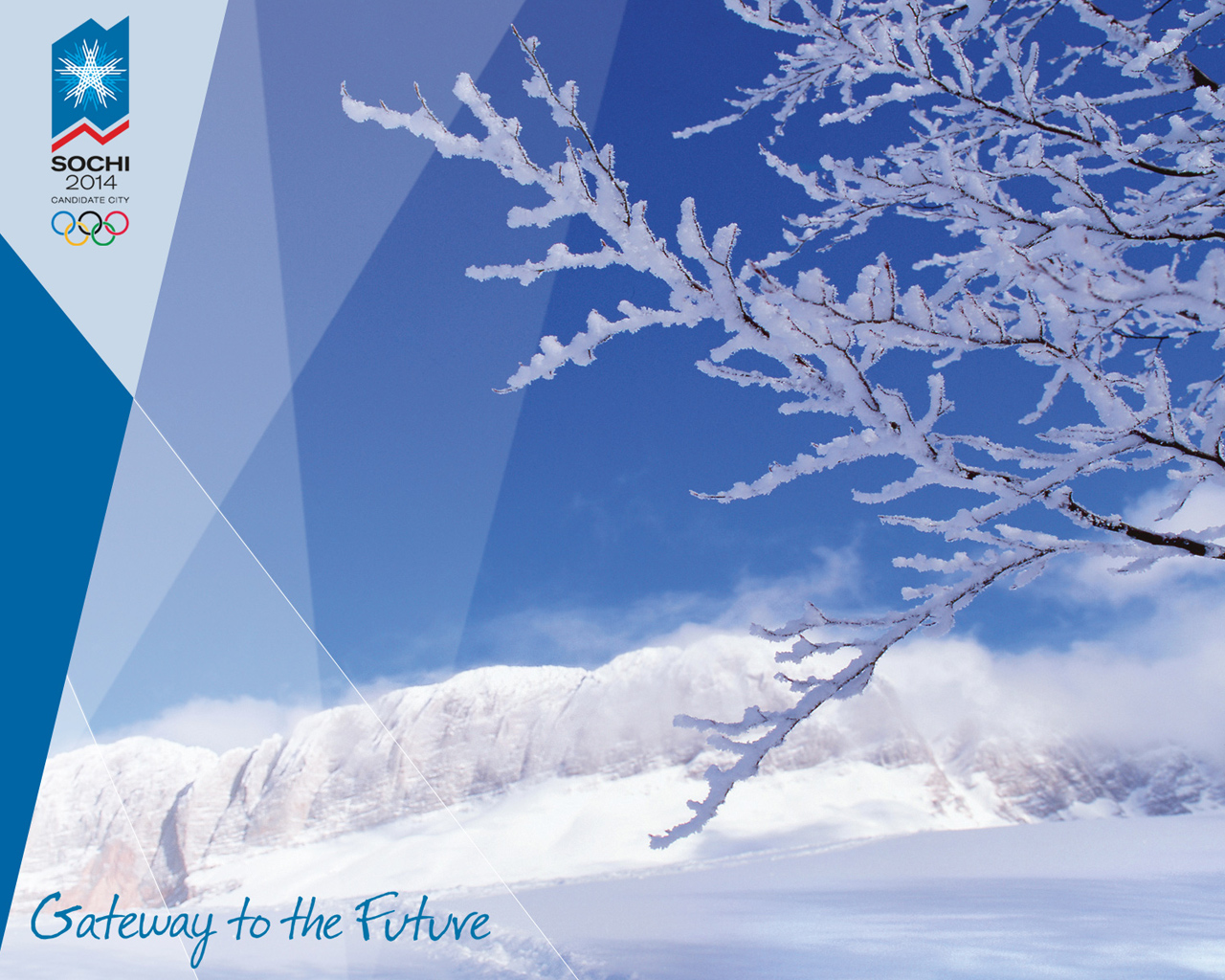 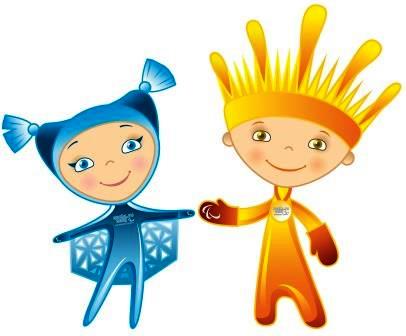 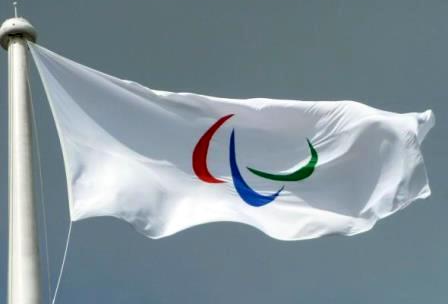 Используемые сайты:
www.sochi2014.com
www.rezeptsport.ru
www.olimpizm.ru
www.fotki.yandex.ru
www.wikipedia.org
www.pedsovet.su